MODELLO DI PIANO DI COINVOLGIMENTO STRATEGICO
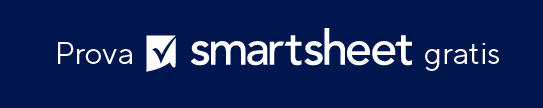